Enquête fysieke activiteit
Jongens met DMD en gezonde jongens
Lotte Heutinck, Nadine van Kampen, Merel Jansen en Imelda de Groot
Use it or lose it (rust roest)
Bewegen is belangrijk voor elk kind en volwassene
Specifieke normen opgesteld
Uit literatuur bekend dat jongens met DMD verminderd bewegen
(betrof alleen ambulante jongens)
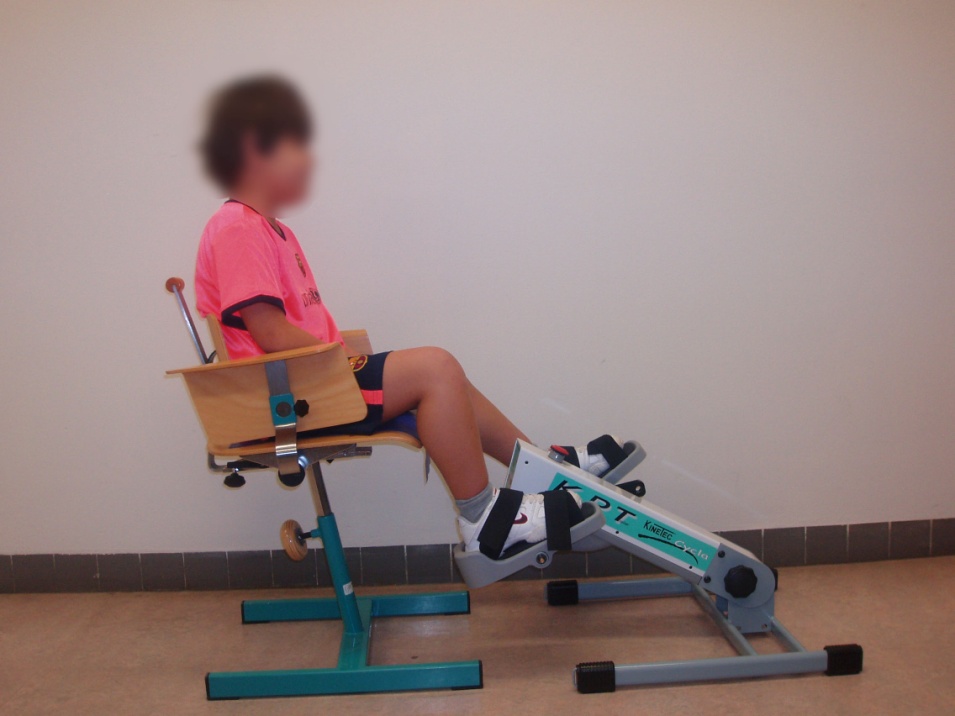 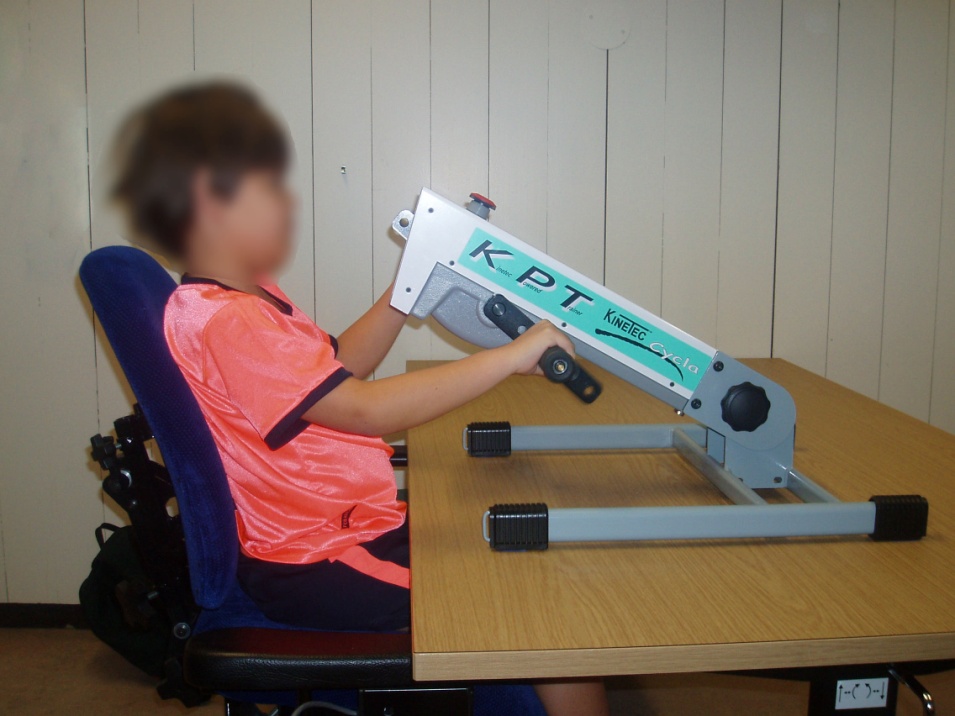 Doel van het onderzoek
Eerste doel: beschrijven van het fysieke activiteiten niveau van jongens met DMD in vergelijk met gezonde leeftijdsgenoten

Tweede doel: beschrijven van het fysieke activiteiten niveau in de verschillende fasen van DMD
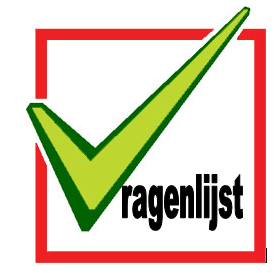 Niet
1 tot 2 dagen
3 tot 5 dagen
De enquête
Samenstelling vragenlijst:
Karakteristieken (leeftijd, school/werk, medicatie, Brooke/Vignos e.d.)
Wijze van verplaatsen (actief, passief, semi-actief)
Fysiotherapie: hoeveel en hoe vaak
Modifiable Activity Questionnaire
Mening over bewegen
Passieve activiteiten
Voorbeeld vragen
Op hoeveel dagen, in de afgelopen 14 dagen, heb je minimaal 20 minuten zwaar ingespannen? Bij zware inspanning ga je harder ademen en klopt je hart sneller. (denk bijvoorbeeld aan zwemmen, rolstoelhockey, hard fietsen)
Hoe vaak, in de afgelopen 14 dagen, heb je minimaal 20 minuten lichte inspanning geleverd? Bij lichte inspanning ben je wel bezig, maar je gaat niet harder ademen en je hart klopt niet sneller. (denk bijvoorbeeld aan rustig rolstoel rijden met of zonder hulpaandrijving, rustig fietsen)
Tabel 1: Patient characteristics
a severe scoliosis/mild scoliosis/no scoliosis
a severe scoliosis/mild scoliosis/no scoliosis
Resultaten
* Severe /mild/ no scoliosis
Hoeveelheid beweging afgelopen 14 dagen
Percentages fysieke activiteiten
Vervoer
Therapie
Sport
Hoe vind je fysieke activiteit?
Hoe moeilijk is het om fysiek actief te zijn?
Welke voordelen zie je?
Welke problemen ervaar je om fysiek actief te zijn?
Problemen per fase DMD
Passieve activiteiten
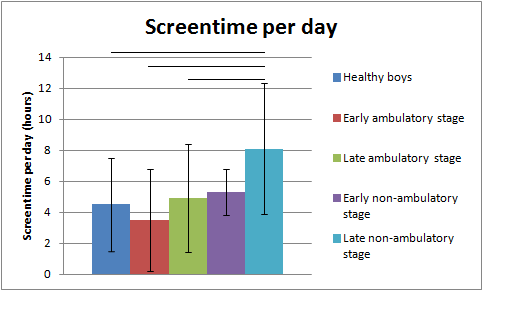 Samenvatting
Er is een afname van fysieke activiteit gedurende het beloop van DMD
Jongens/mannen met DMD hebben minder mogelijkheid voor inspanning in dagelijkse activiteiten (bijv. transport)
Jongens en mannen met DMD vinden fysieke activiteit belangrijk
Jongens en mannen met DMD ervaren barrières om te kunnen sporten
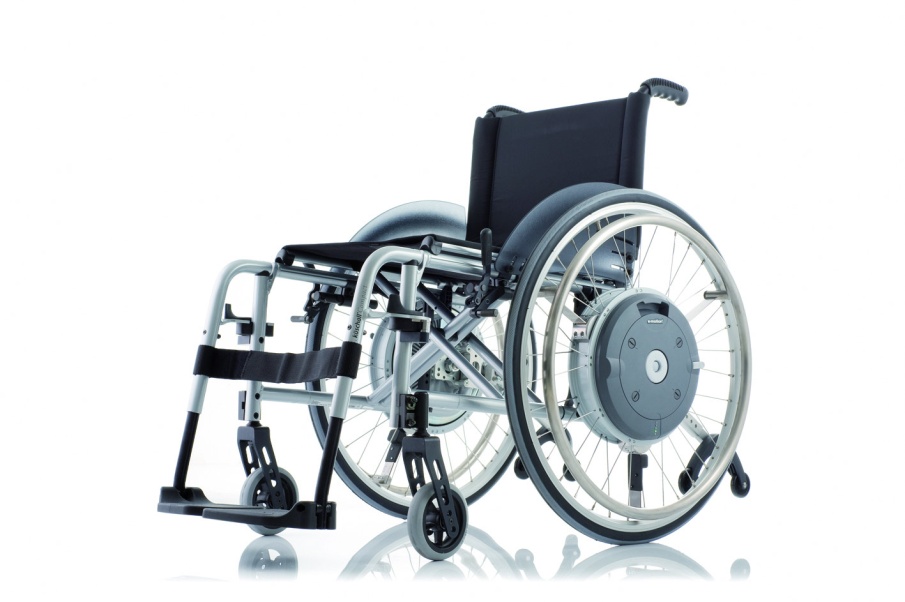